Elektronická  učebnice - II. stupeň                 Základní škola Děčín VI, Na Stráni 879/2  – příspěvková organizace                                                            Dějepis
31.1 Meziválečný vývoj ve světě
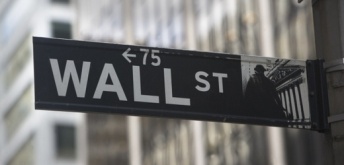 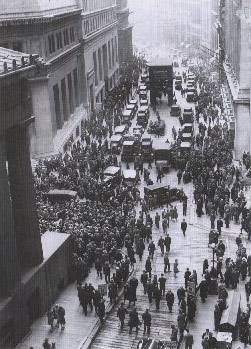 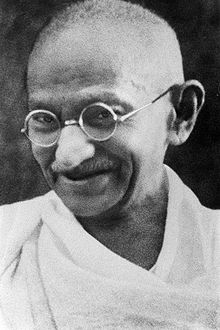 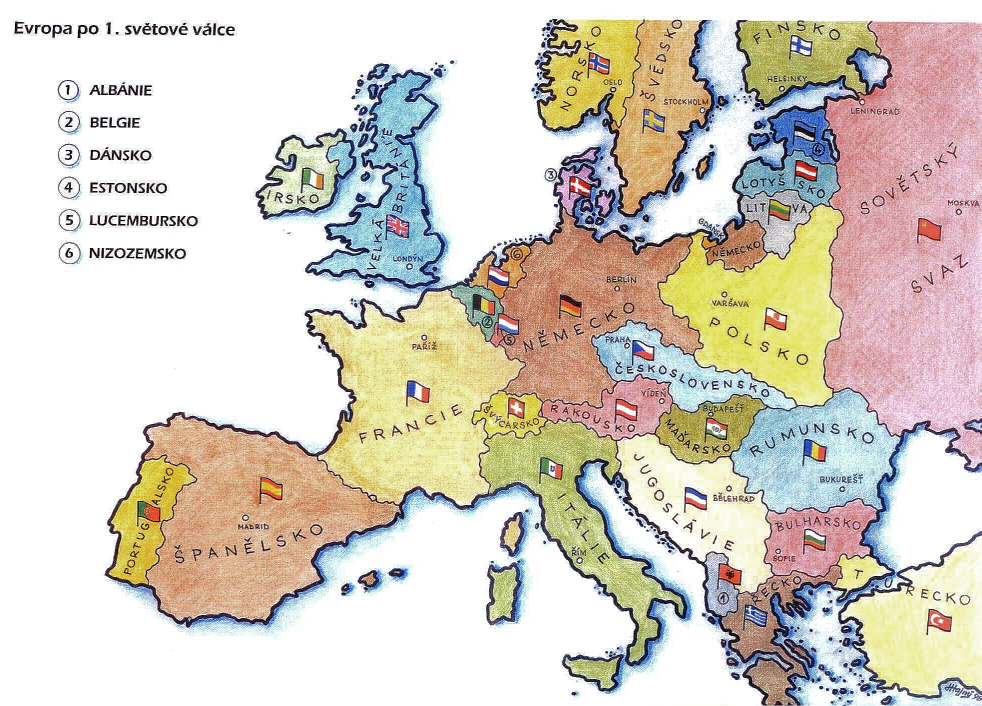 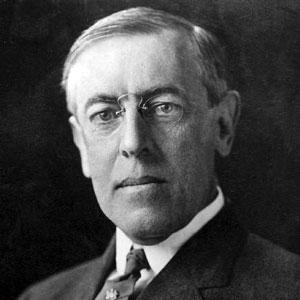 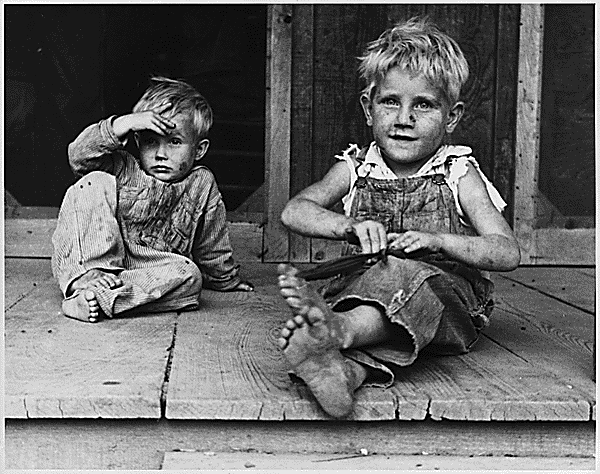 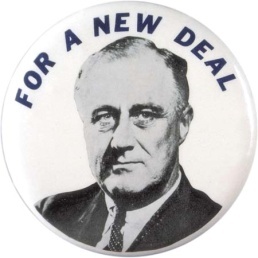 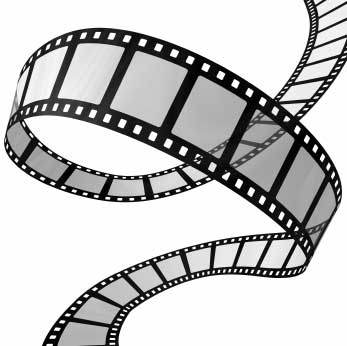 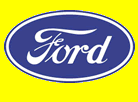 Autor:  Mgr. Hana Cvejnová
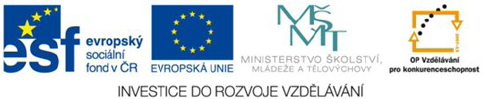 Elektronická  učebnice - II. stupeň                Základní škola Děčín VI, Na Stráni 879/2  – příspěvková organizace                                                            Dějepis
31.2 Co již víme?
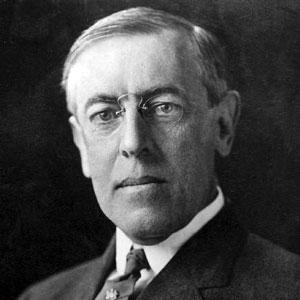 Společnost národů
 méně úspěšná předchůdkyně OSN
 iniciátorem Woodrow Wilson
 cílem bylo udržení světového míru
Versailleský systém
= systém poválečného uspořádání světa
	- vítězové pro sebe získali největší výhody
		USA
		Francie
		Anglie
	- poražení až nepřiměřeně znevýhodněni
 rozpad Rakouska-Uherska
 rozpad Osmanské říše
 vznik Společnosti národů (SN)
 velmi tvrdé potrestání Německa
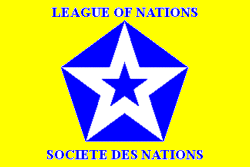 ztratilo část území
přišlo o všechny kolonie
nesmí se spojit s Rakouskem
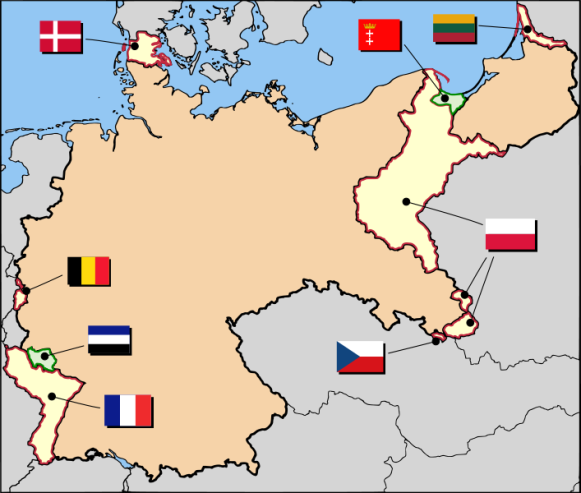 platí neúnosné reparace
rozpuštěna armáda
zákaz zbrojení
Versailleský systém nezajistil stabilitu, nevytvořil pevné základy pro mír. Stanovil pro Německo příliš tvrdé podmínky, vyvolával potřebu odplaty. Byl založen na mocenské převaze vítězů.
Elektronická  učebnice - II. stupeň                  Základní škola Děčín VI, Na Stráni 879/2  – příspěvková organizace                                                         Dějepis
31.3 Jaké si řekneme nové termíny a názvy?
Versailleský systém = poválečné uspořádání světa
válečné reparace = nahrazení škody způsobené válkou vítěznému státu
totalitní režim =  nedemokratická forma vlády, nastolovaná ideologickou propagandou a neskrývaným terorem a brutalitou, usiluje o „totální“ moc, neuznává svobodu jedince
fašismus = totalitní režim založený na extrémním nacionalismu
komunismus = totalitní režim založený na společném vlastnictví všech
právo na sebeurčení = princip, že každý národ má právo na vlastní stát
nacionalismus = zdravé i přehnané vědomí příslušnosti k jednomu národu
Sovětský svaz = stát, ve kterém dominovala komunistická strana, převážně na území Ruska, vznik 1922, zkratka SSSR
španělská chřipka = chřipková pandemie 1918-1920, ve které zemřelo více lidí než za 1. sv. války (20-100 miliónů lidí)
prosperita = stav, kdy se věci daří a rozvíjejí, hospodářský rozkvět 
Briand-Kellogův pakt = mezinárodní smlouva, která postavila válku mimo zákon (1928)
velká hospodářská krize = celosvětová krize v letech 1929 - 33
New Yorská burza = instituce, která organizuje obchod a směnu
Wall Street = ulice, ve které sídlí New Yorská burza
inflace = snížení kupní síly peněz – důsledkem je růst cen
Na vrcholu inflace v poválečném Německu se jeden dolar rovnal 4,2 bilionům marek. Lidé pak chodili nakupovat do obchodu s košem plných peněz, někteří dokonce i penězi topili a celé hospodářství se hroutilo jak domeček z karet.
New Deal = opatření, která měla pomoci překonat hospodář. krizi
F. D. Roosewelt  = americký prezident, vymyslel New Deal
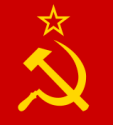 Elektronická  učebnice - II. stupeň                 Základní škola Děčín VI, Na Stráni 879/2  – příspěvková organizace                                                           Dějepis
31.4 Co si řekneme nového?
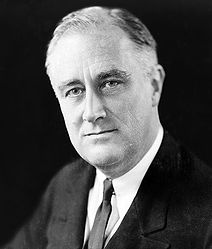 Osa Berlín - Řím - Tokio: fašistický blok Německa, Itálie a Japonska, cílem byla světovládapolitika APPEASEMENTU (USA, V. Británie, Fr.) 
= politika usmiřování, ústupků agresorovi (Německu, Itálii, Japonsku)
Meziválečnou dobu lze rozdělit do několika období:
Poválečná krize ve zničené Evropě (1918 – 23)
Hospodářské oživení (konjunktura) (1923 – 29)	= rozvoj průmyslu i kultury
Světová hospodářská krize (1929 – 33)
	24. 10. 1929 - krach na New Yorské burze (USA)
	=> šíření krize do celého světa, nezaměstnanost, předražení
	=> nepokoje, státní zásahy do hospodářství, nárůst extremismu
	F.D.Roosevelt - NEW DEAL
Nástup nacismu v Německu (1933 – 39)
	Německo vystoupilo ze Společnosti národů, přestalo dodržovat 	podmínky
	Versailleského systému a začalo zbrojit.
	1933 - v Německu se dostává k moci Adolf Hitler 
	1939 - začíná druhá světová válka.
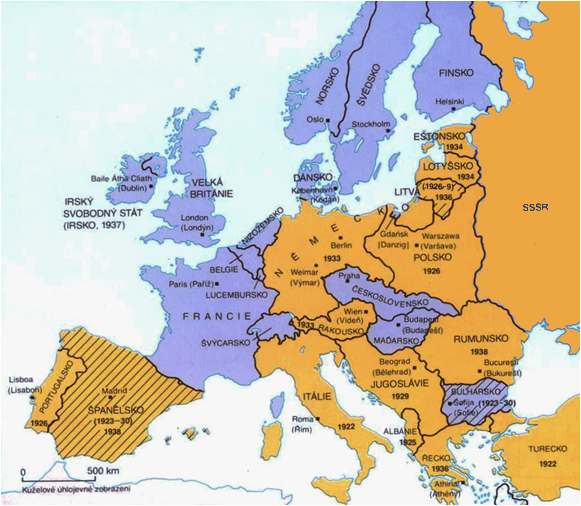 Úpadek demokracie v Evropě:
žlutá – omezená demokracie nebo totalitní režim
fialová – demokratické státy
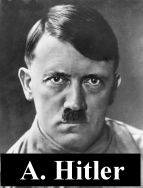 komunismus
nacismus
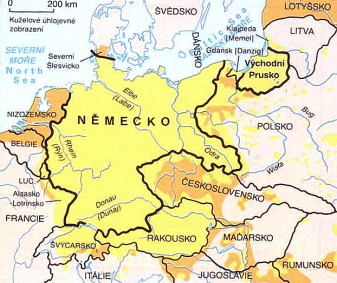 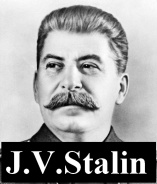 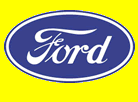 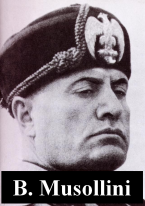 Vzestup USA
 během 7 let se výroba v USA zvýšila o 34%
 symbolem ek. vzestupu  - Henry Ford - vlastnil automobilku
 začala se izolovat od ostatních států = politika izolacionizmu
fašismus
Elektronická  učebnice - II. stupeň                  Základní škola Děčín VI, Na Stráni 879/2  – příspěvková organizace                                                         Dějepis
31.5 Procvičení a příklady
Uspořádání evropských států po první světové válce bylo stanoveno jedním systémem – jak se nazýval? ______________________________
Který evropský stát byl tímto systémem nejvíce znevýhodněn? __________________________
Napiš alespoň tři „tresty“ (omezení), které musel tento stát podstoupit:
1.______________________
2.______________________
3.______________________
Bylo toto poválečné uspořádání stabilní? 
Oznámkuj jej jako ve škole 1 až 5 a své hodnocení zdůvodni.
Doplň:
Hned po skončení první světové války se po Evropě rozšířila pandemie ____________________________, která měla na svědomí více obětí než válka. 
V meziválečném období ve většině států Evropy zesílily dva totalitní směry: _______________ a ___________________.
První z nich se nejvíce projevil v (stát)__________________, druhý v (stát) ____________________________.
Čím skončilo období hospodářského i kulturního rozkvětu ve 20. letech? 
Napiš k této události její počátek (datum, rok)                                a místo, kde začala (město, ulice)___________________. Jaké řešení do této krize přinesl americký prezident F. D. Roosevelt? (název) ____________________________
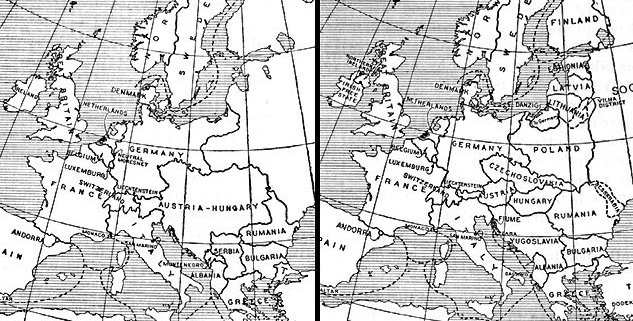 Jak změnil Versailleský systém mapu Evropy?
Přiřaď představitele ke státu a souvisejícímu pojmu. 
J. V. Stalin		USA	New Deal
F. D. Roosewelt	Německo	fašismus
Hitler		SSSR	komunismus
B. Musollini		USA	Společnost národů
W. Wilson		Itálie	nacismus
Elektronická  učebnice - II. stupeň                 Základní škola Děčín VI, Na Stráni 879/2  – příspěvková organizace                                                           Dějepis
31.6 Něco navíc pro šikovné
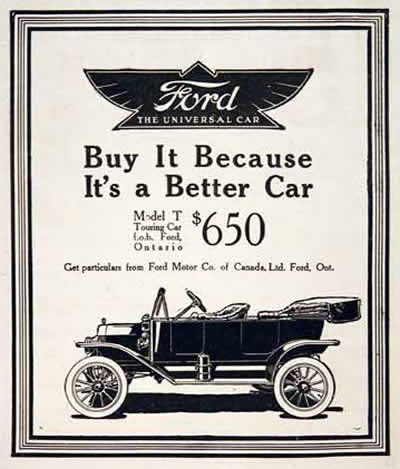 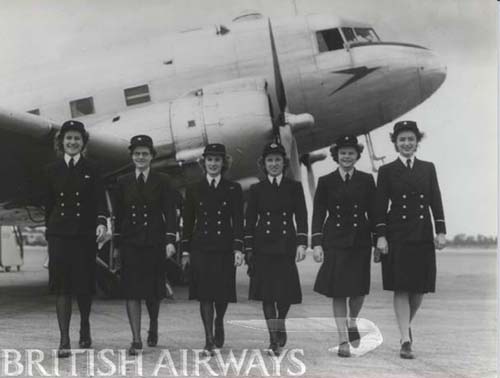 Věda a technika 1918-1945
- zavedena pravidelná letecká doprava- automobilismus (pásová výroba - FORD)- elektrifikace průmyslu i měst- mechanizace a chemizace zemědělství- radar, počítače- penicilín, vitamíny- využívání volného času - rozhlas, film, gramofon, televize atomová fyzika = reaktor, bomba
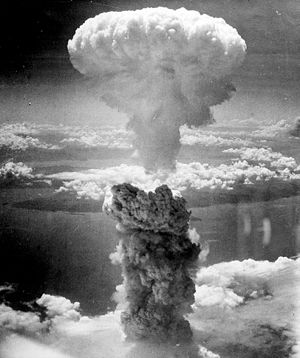 Kultura 1918-1945
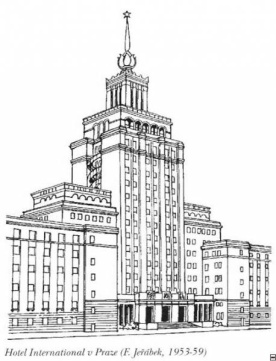 architektura: konstruktivismus, funkcionalismus
literatura: dadaismus, surrealismus
nový fenomén - filmhudba - vliv jazzuV totalitních státech byla kultura kontrolována státem - mohutné působení propagandy ("Stokrát opakovaná lež se stává pravdou.")
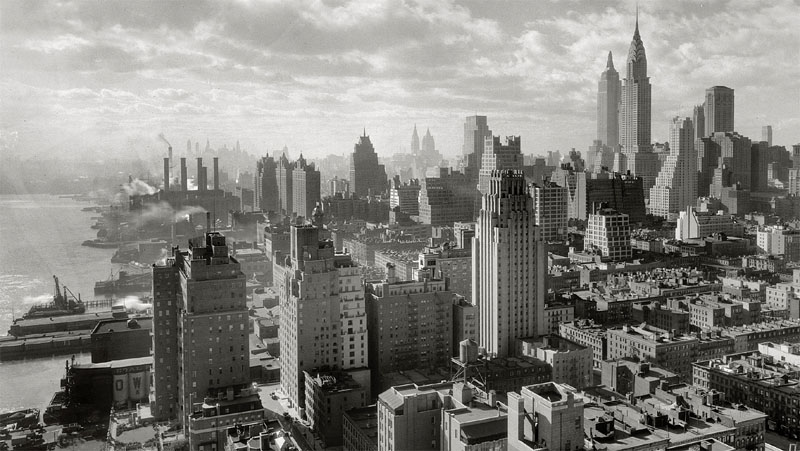 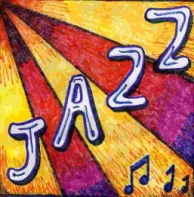 Elektronická  učebnice - II. stupeň                  Základní škola Děčín VI, Na Stráni 879/2  – příspěvková organizace                                                          History
31.7 CLIL – Germany after Versailles
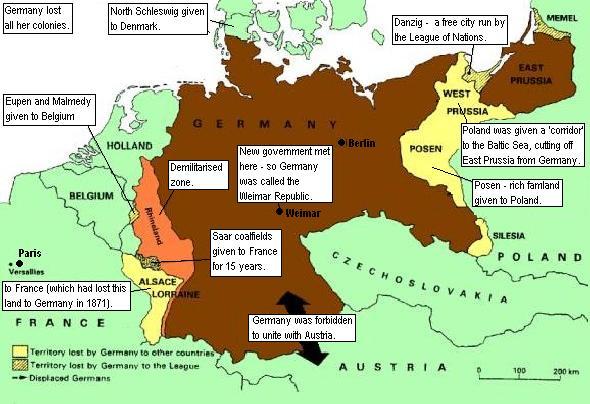 Which restrictions were imposed on Germany by treaty of Versailles?
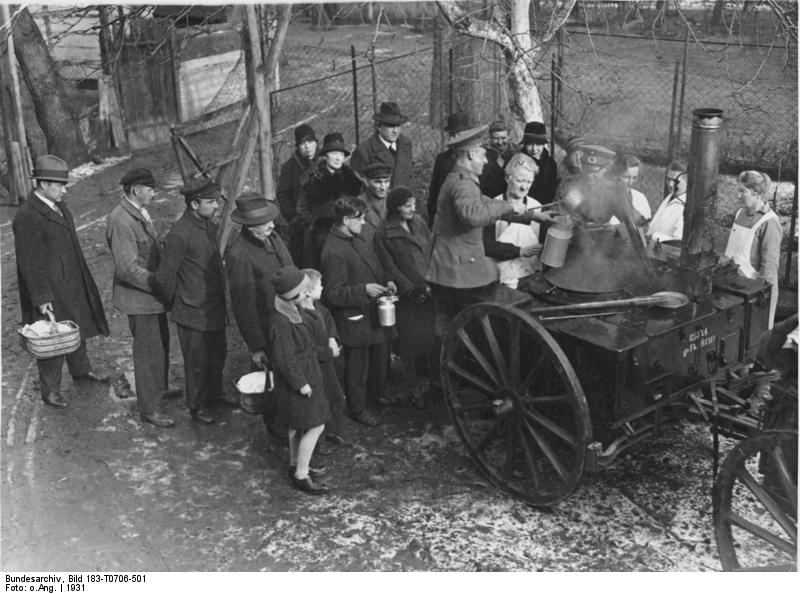 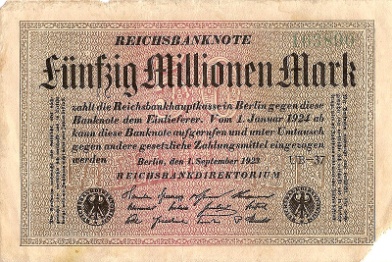 What do you think is happening in the photo?
Elektronická  učebnice - II. stupeň                 Základní škola Děčín VI, Na Stráni 879/2  – příspěvková organizace                                                            Dějepis
31.8 Test znalostí
Správné odpovědi:
a
d
d
c
Test  na známku
Elektronická  učebnice - II. stupeň                      Základní škola Děčín VI, Na Stráni 879/2  – příspěvková organizace                       	                         Dějepis
31.9 Použité zdroje, citace
Pečenka, M. a kol.: Dějiny moderní doby – I. Díl, 1999. (slide 1)
http://en.wikipedia.org/wiki/Woodrow_Wilson (slide 1)
http://historika.fabulator.cz/ilustrace/wall_street.jpg (slide 1)
http://www.tyden.cz/obrazek/201111/4ecfa6057d367/crop-143743-wall-street-profi.jpg (slide 1)
http://maragon31.wordpress.com/2011/03/09/the-great-depression/ (slide 1) 
http://media-1.web.britannica.com/eb-media/19/78319-004-545F8CDD.jpg (slide 1)
http://cs.wikipedia.org/wiki/Mahátma_Gándhí (slide 1)
http://ca.wikipedia.org/wiki/Tractat_de_Versalles (slide 2)
http://is.muni.cz/do/1499/el/estud/praf/js09/dejiny/web/img/08/08.jpg (slide 5)
http://www.ztis.cz/files/images/2011/12/01/thumbs/A._H%C5%99ib_jpg_1100x690_q85.jpg (slide 6)
http://allclassicads.com/ford/1914-ford-model-t-touring-ad.jpg (slide 6)
http://www.itest.cz/letectvi/img/ba_museum2.jpg (slide 6)
http://www.johndclare.net/peace_treaties4.htm (slide 7)
http://en.wikipedia.org/wiki/File:Bundesarchiv_Bild_183-T0706-501,_berlin,_Armenspeisung.jpg (slide 7)
http://en.wikipedia.org/wiki/File:50_millionen_mark_1_september_1923.jpg (slide 7)
Elektronická  učebnice - II. stupeň                      Základní škola Děčín VI, Na Stráni 879/2  – příspěvková organizace                       	                  Dějepis
31.10 Anotace